ELEMENTS OF A STORY: CHARACTER DEVELOPMENT
SUMMER READING
WHAT IS CHARACTER DEVELOPMENT?
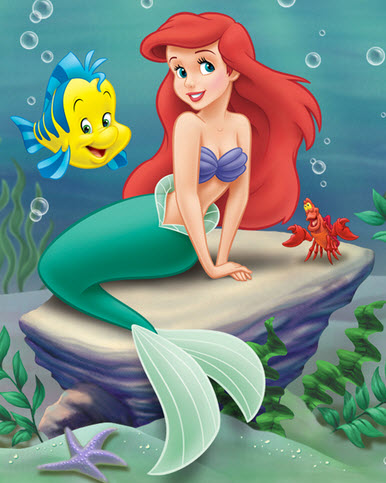 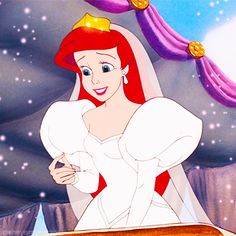 Character Development


The Change a character undergoes as a result of the conflict / conflicts encountered
Dynamic characters = must have character development
Character development is product of plot events
MARLIN: INITIAL
Finding Nemo
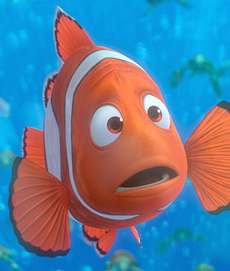 Character Development: INITIAL
What is character like at beginning of book? 
Identify personality, internal conflicts, etc.
Suffering great loss (PTSD)
Overprotective
Overly smothers Nemo
Strict and uptight
MARLIN: TRANSITIONAL - #1
Finding Nemo
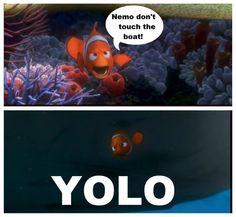 Character Development: TRANSITIONAL
When does the character start to change from initial?
How does the character change from initial?
Marlin’s over protectiveness pushes Nemo to prove his ability. Marlin begins to realize that over-restricting may not always be effective.
MARLIN: TRANSITIONAL - #2
Finding Nemo
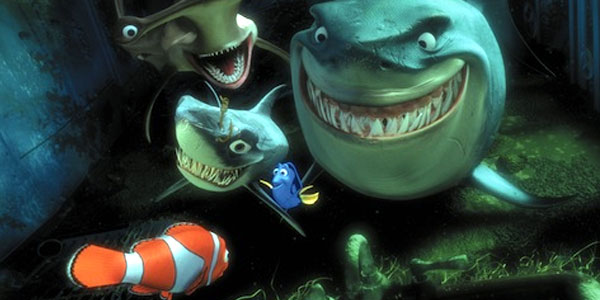 Character Development: TRANSITIONAL
When does the character start to change from initial?
How does the character change from initial?
Marlin and Dory attend the “Fish Are Friends” support group meeting. Marlin begins to reconsider his immediate doubts about others based off past experiences.
MARLIN: TRANSITIONAL - #3
Finding Nemo
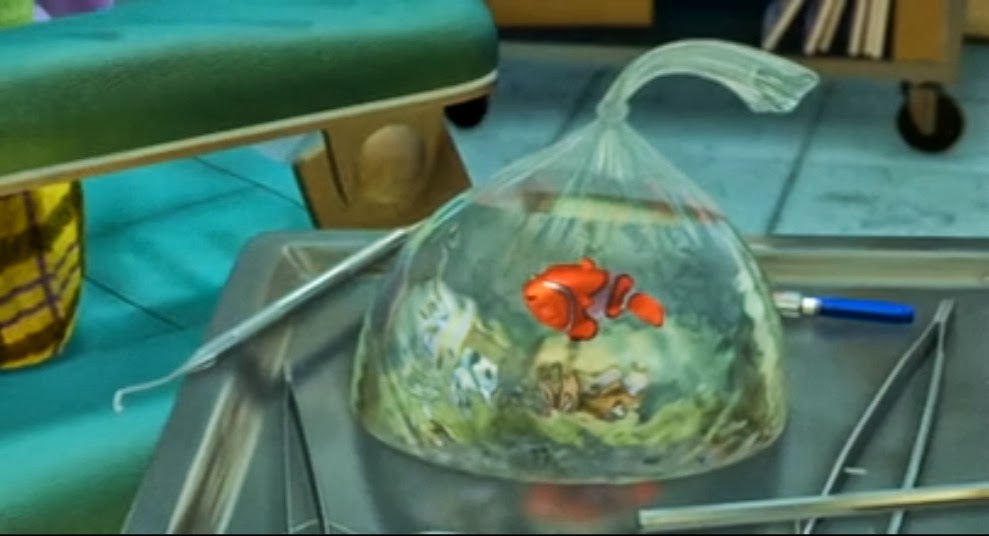 Character Development: TRANSITIONAL
When does the character start to change from initial?
How does the character change from initial?
Marlin thinks Nemo is gone, causing him to be very sad. In losing his son, he regrets not letting him have fun and push his abilities before.
MARLIN: TRANSITIONAL - #4
Finding Nemo
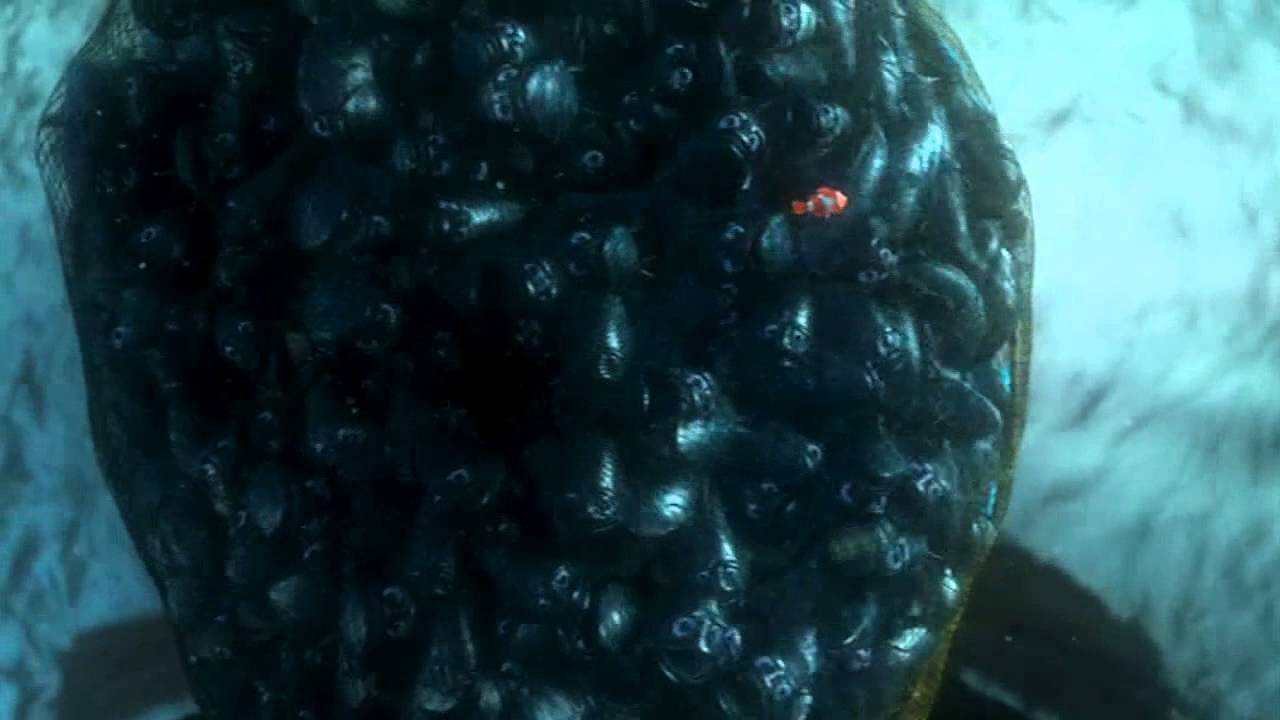 Character Development: TRANSITIONAL
When does the character start to change from initial?
How does the character change from initial?
Marlin must “let go” of Nemo and trust in his knowledge and ability to motivate the fish to swim down in the net.
MARLIN: FINAL
Finding Nemo
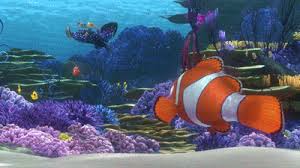 Character Development: FINAL
What is the character like at the end of the novel?
Identify personality, beliefs, etc.
Becomes less protective
Trusts in Nemo
Better parent
Happier
BELLE: INITIAL
Beauty and the Beast
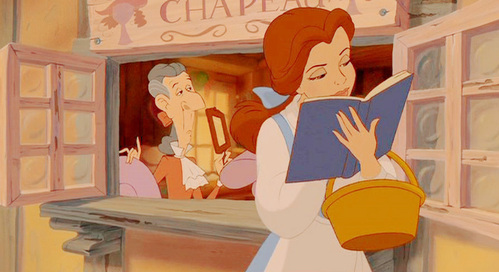 Character Development: INITIAL
What is character like at beginning of book? 
Identify personality, internal conflicts, etc.
Intelligent
Lonely 
Lost in her books
Reading about adventure
BELLE: TRANSITIONAL - #1
Beauty and the Beast
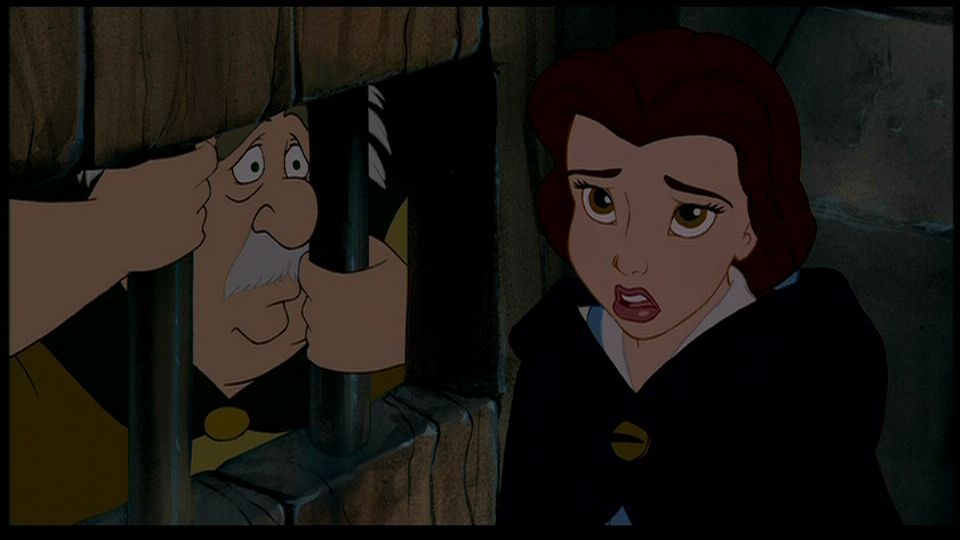 Character Development: TRANSITIONAL
When does the character start to change from initial?
How does the character change from initial?
Belle swaps places with her father, becoming beast’s prisoner. She must step out of the predictability and comfort of books to her own adventure.
BELLE: TRANSITIONAL - #2
Beauty and the Beast
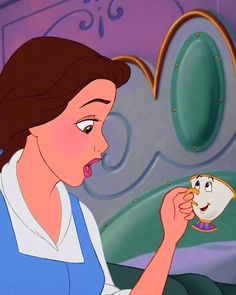 Character Development: TRANSITIONAL
When does the character start to change from initial?
How does the character change from initial?
Belle begins to believe in the supernatural when she meets the castle’s staff. She is on her own adventure and learning how magical the real world can be.
BELLE: TRANSITIONAL - #3
Beauty and the Beast
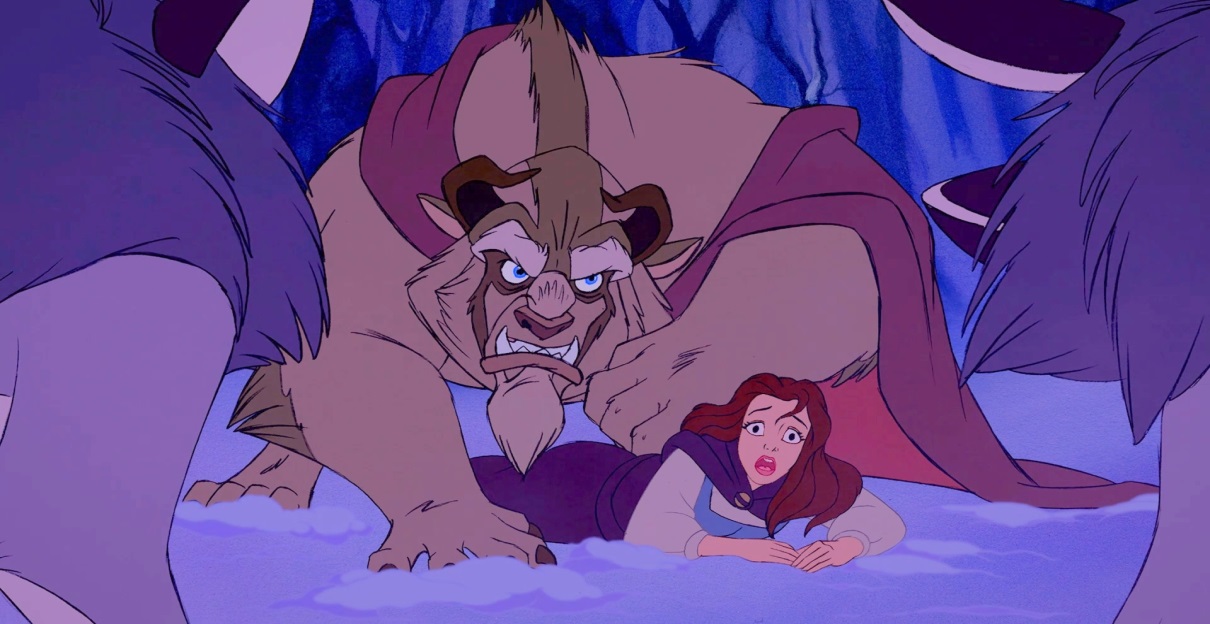 Character Development: TRANSITIONAL
When does the character start to change from initial?
How does the character change from initial?
Belle realizes the consequences of being strong minded. She realizes how important it is to have someone to care for you.
BELLE: TRANSITIONAL - #4
Beauty and the Beast
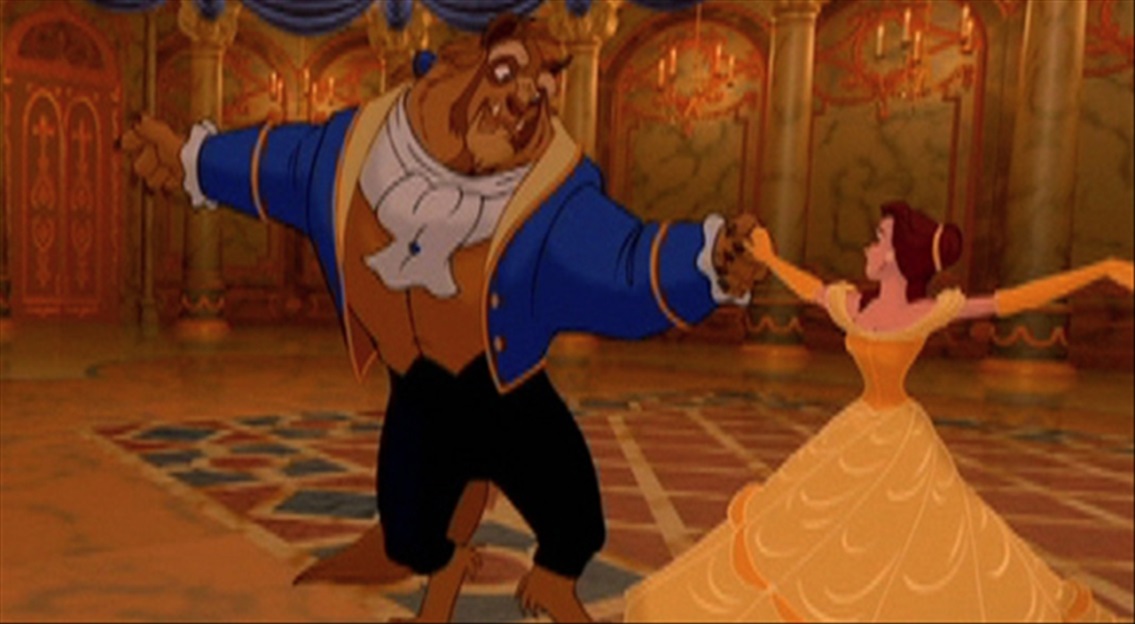 Character Development: TRANSITIONAL
When does the character start to change from initial?
How does the character change from initial?
Belle begins to fall in love with Beast. She is emotionally maturing and experiencing her own love instead of the love of romance novels.
BELLE: FINAL
Beauty and the Beast
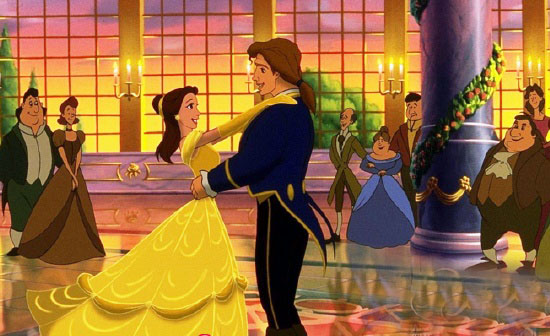 Character Development: FINAL
What is the character like at the end of the novel?
Identify personality, beliefs, etc.
Accepted
Social 
Living an adventure
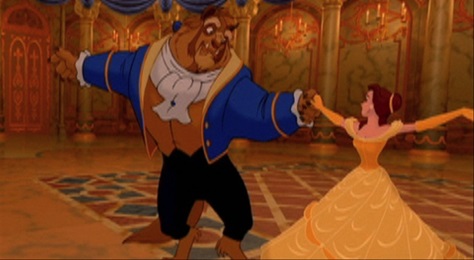 Climax
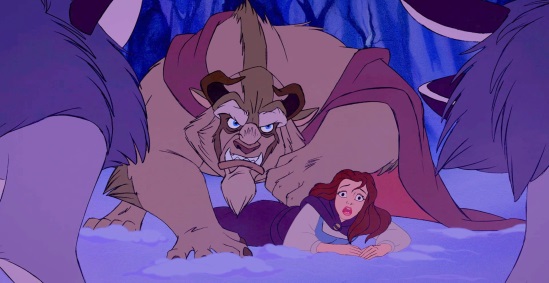 TRANSITIONAL
CHARACTER DEVELOPMENT IS CONNECTED TO PLOT POINTS!!!!!
Falling Action
TRANSITIONAL
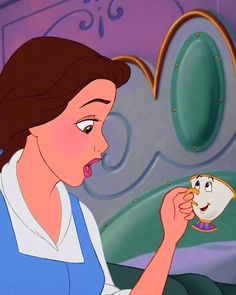 Rising Action
TRANSITIONAL
FINAL
Resolution
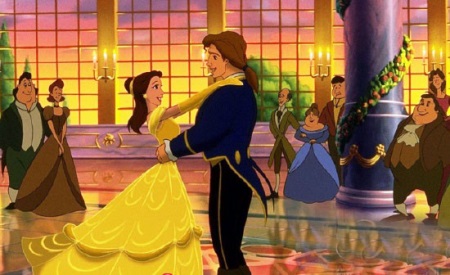 INITIAL
Exposition
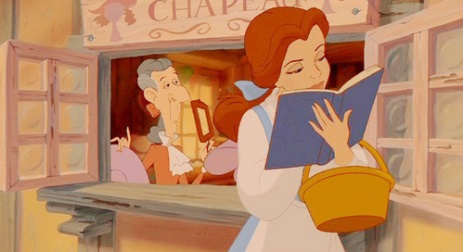